муниципальное автономное дошкольное образовательное учреждение «Детский сад №12 « Счастливый островок»
«Русская народная кукла в воспитании и развитии современных детей» 





Зорина Наталья Валерьевна,
педагог дополнительного образования
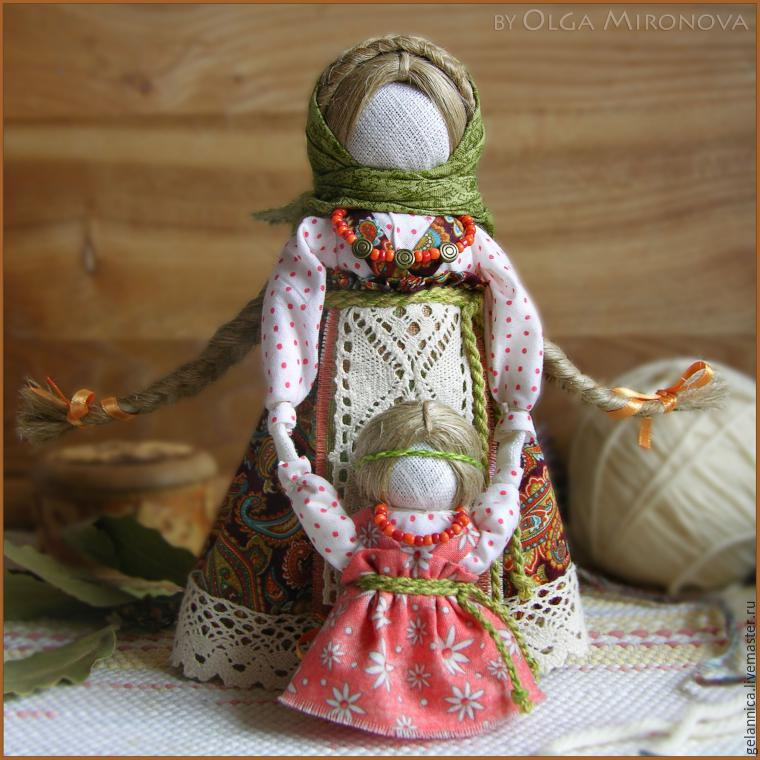 «Как у маленького деревца, еле поднявшегося над землёй, заботливый садовник  укрепляет корень, от мощности которого зависит жизнь растения на протяжении нескольких десятилетий, так педагог должен заботиться о воспитании у своих детей 
чувства безграничной любви к Родине».
В.А. Сухомлинский
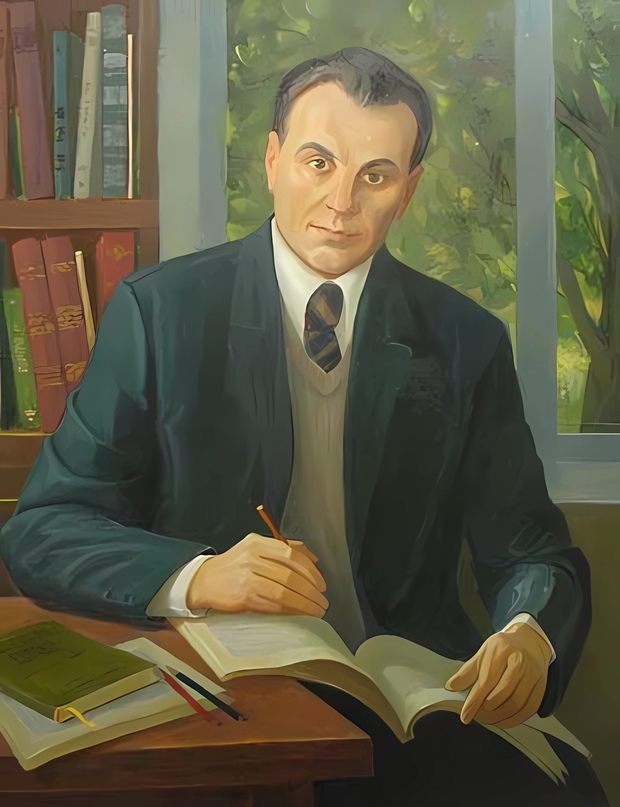 «Куклы из бабушкиного сундучка»
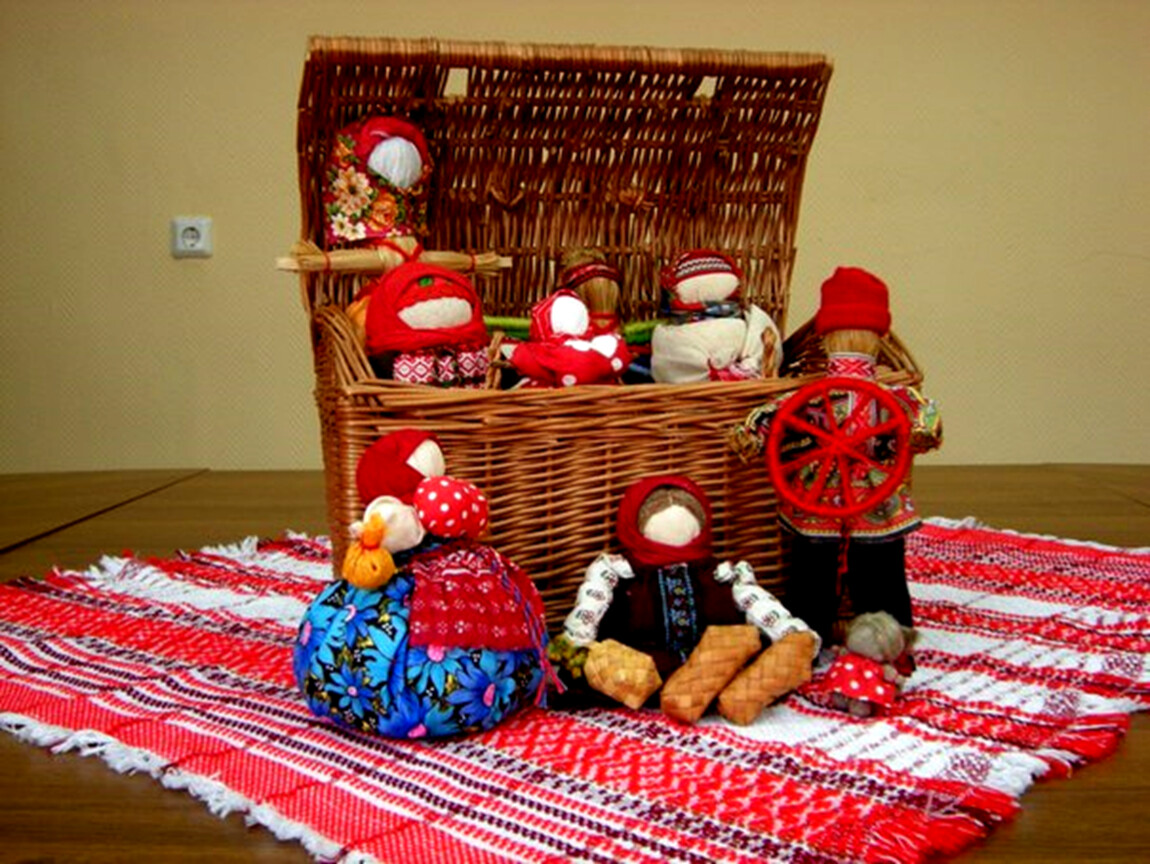 Формы и методы работы с детьми
Создание мини-музея «Кукольный сундучок».
Экскурсии-путешествия в историю отдельных кукол и традиционных праздников.
Игры (дидактические, сюжетно-ролевые, хороводные, подвижные, игры драматизации).
Выставки детского творчества.
Тематические досуги, праздники, развлечения.

Словесные (рассказы, беседы, слушание, обсуждения).
Практические (изготовление народных тряпичных кукол, рисование кукол, одежды для них).
Наглядные (рассматривание иллюстраций, картин, посмотр мультфильмов и видеофильмов).
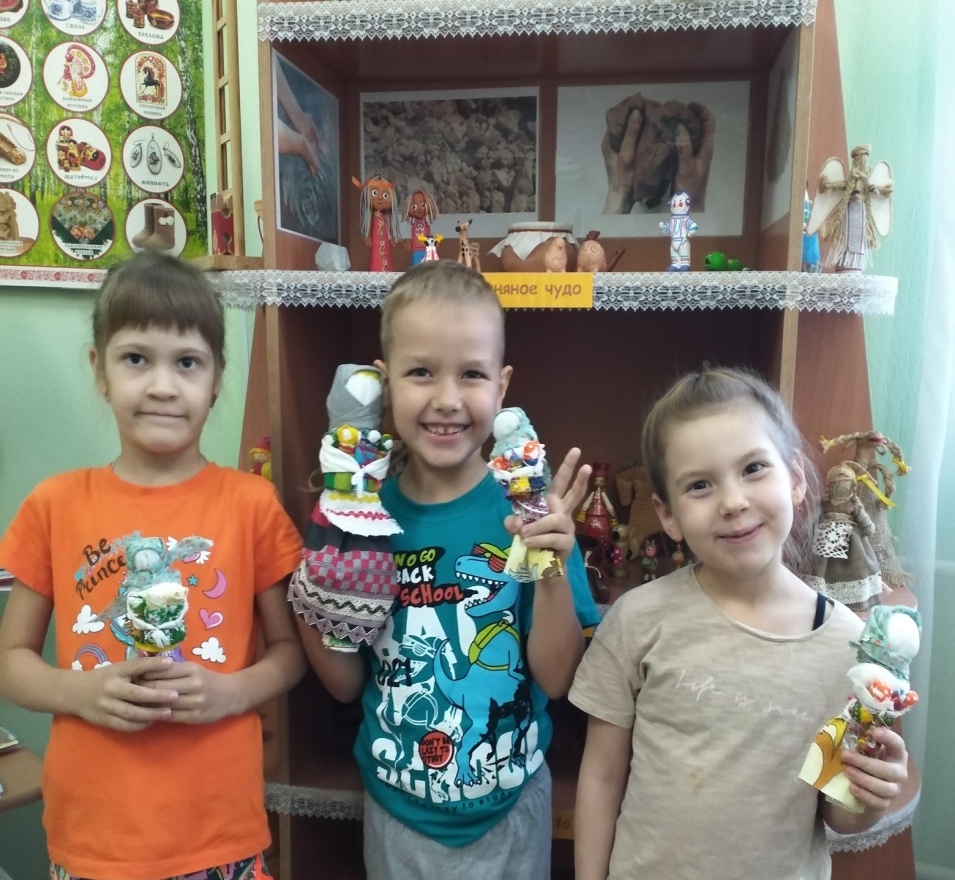 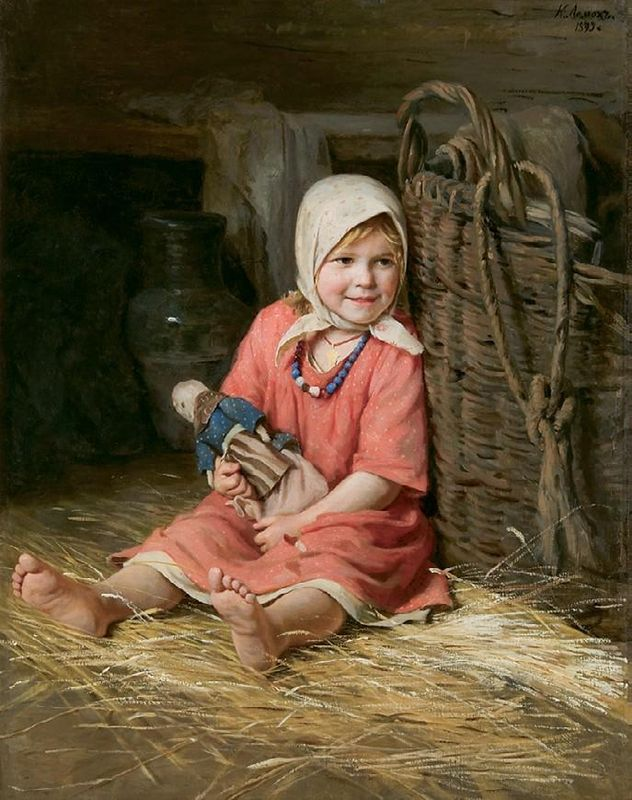 Народная кукла является источником нравственного наследия и хранительницей национальных ценностей, культурных и семейных традиций, передаваемых из поколения в поколение. Она несет в себе образы, ориентированные на традиционные представления о семье, семейных традициях и укладе, о материнстве.
Может оградить от бед, сохранить здоровье, принести счастье
Обязательный и верный спутник детских игр
Подготавливает ребенка ко взрослым отношениям
Кукла стала живым средством общения и приобщения 
к народному культурному опыту
НАРОДНАЯ КУКЛА
Становится другом и партнером ребенка
Кукла-эталон рукоделия, праздничный подарок
Сохраняет в своем образе самобытность и характерные черты создающего ее народа
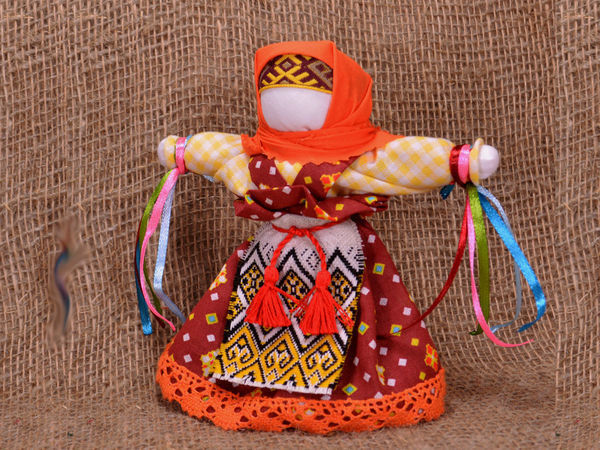 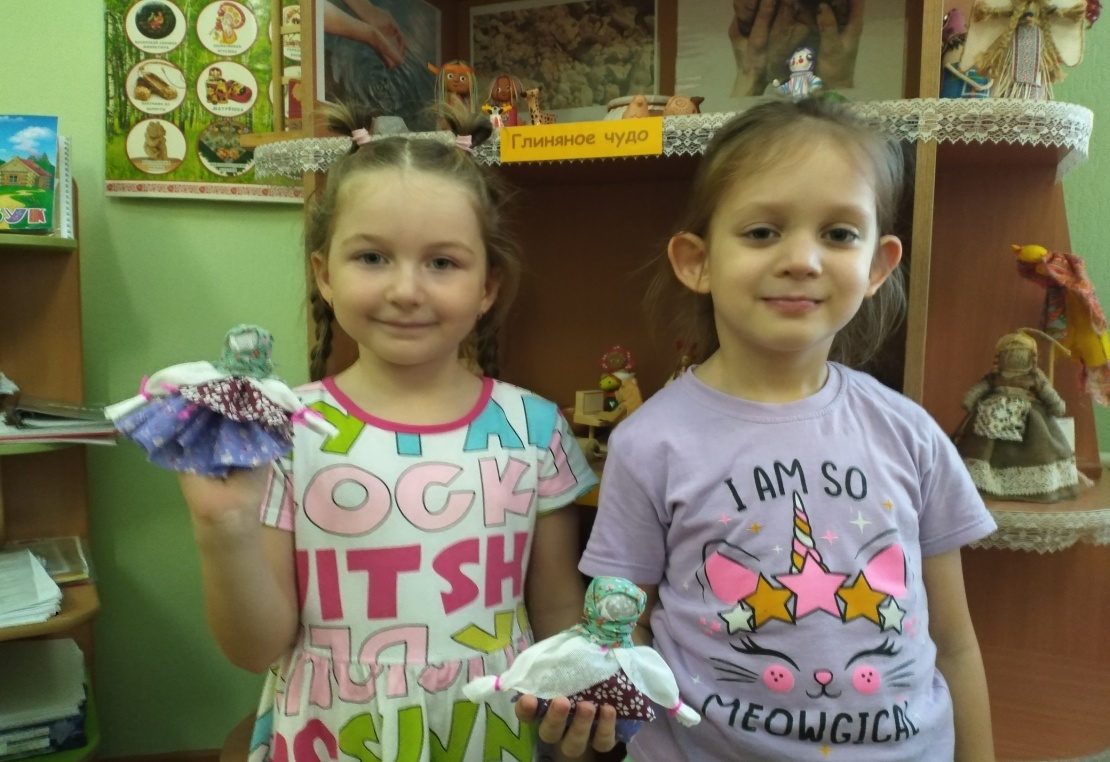 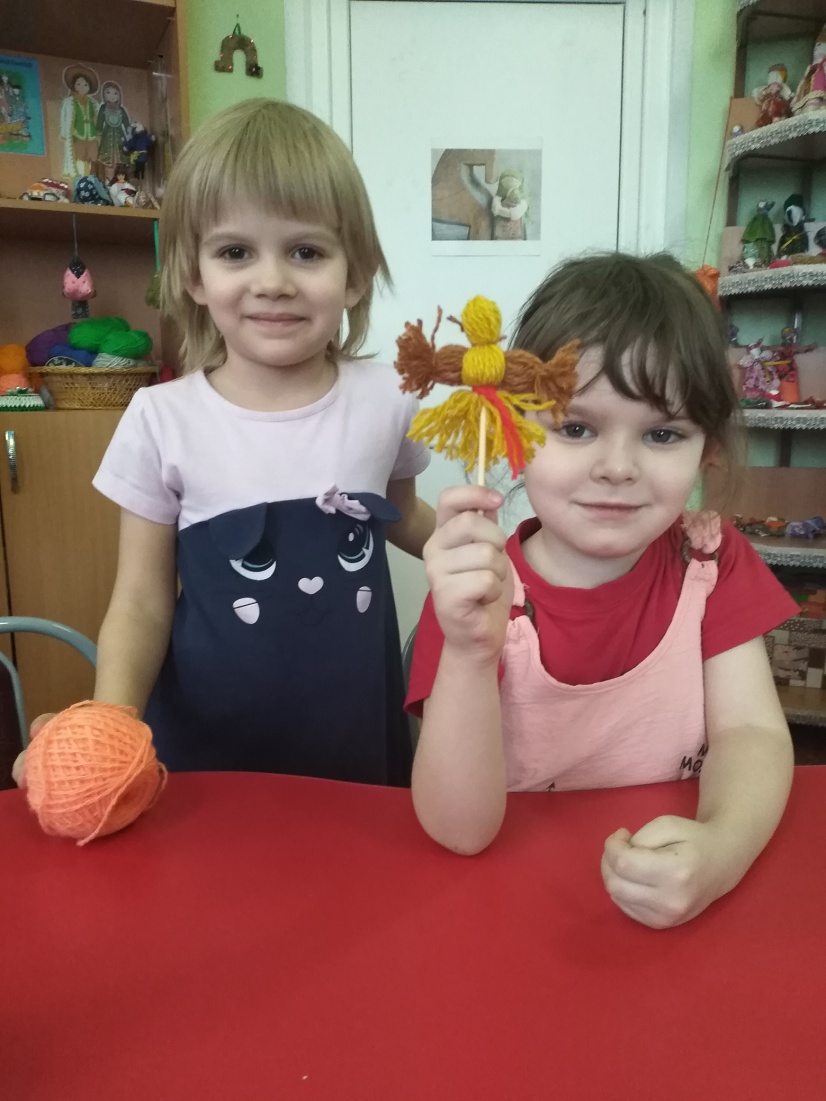 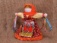 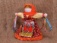 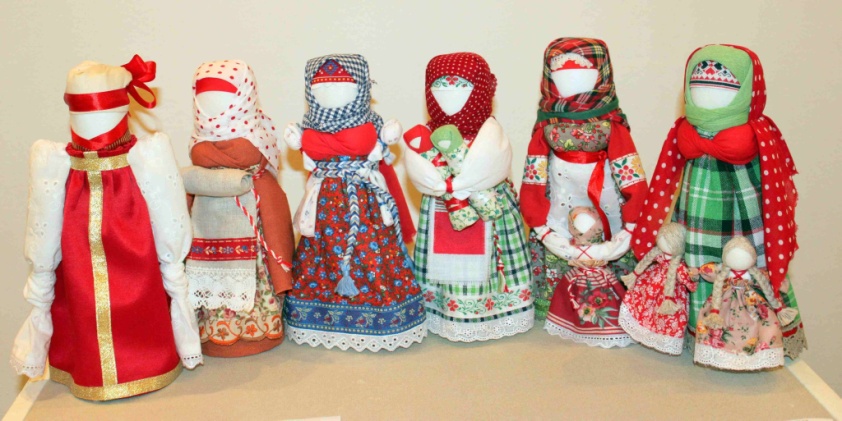 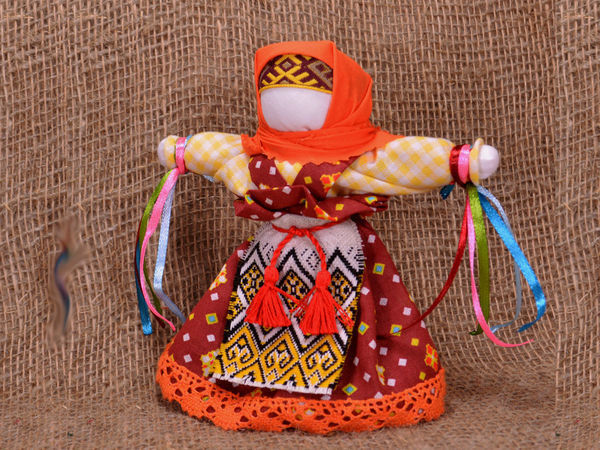 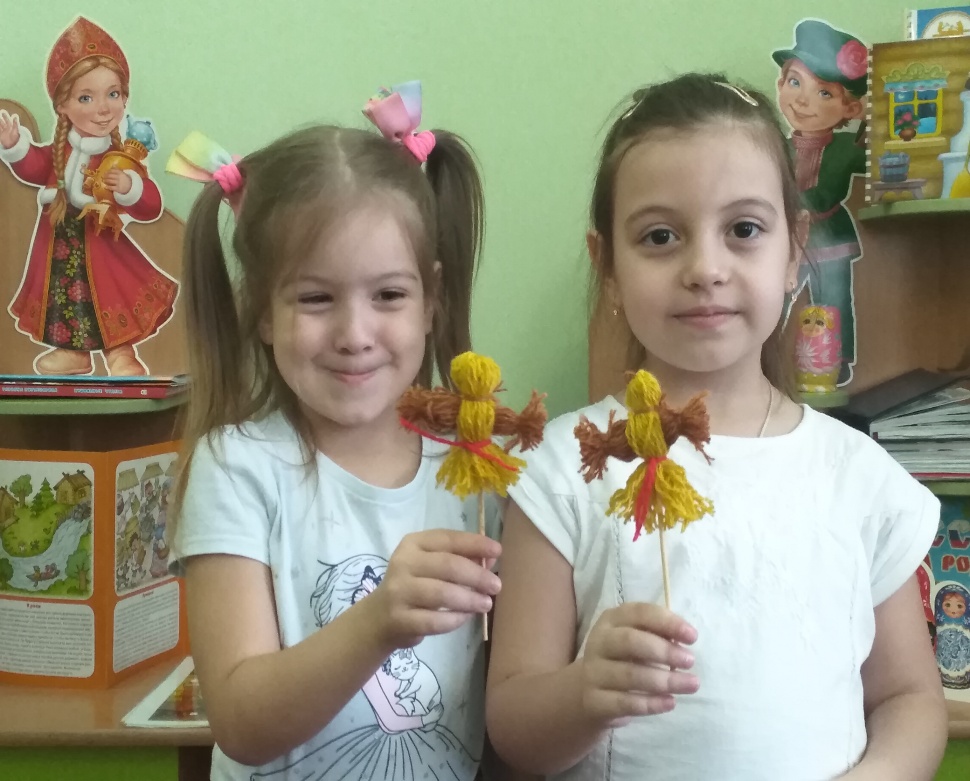 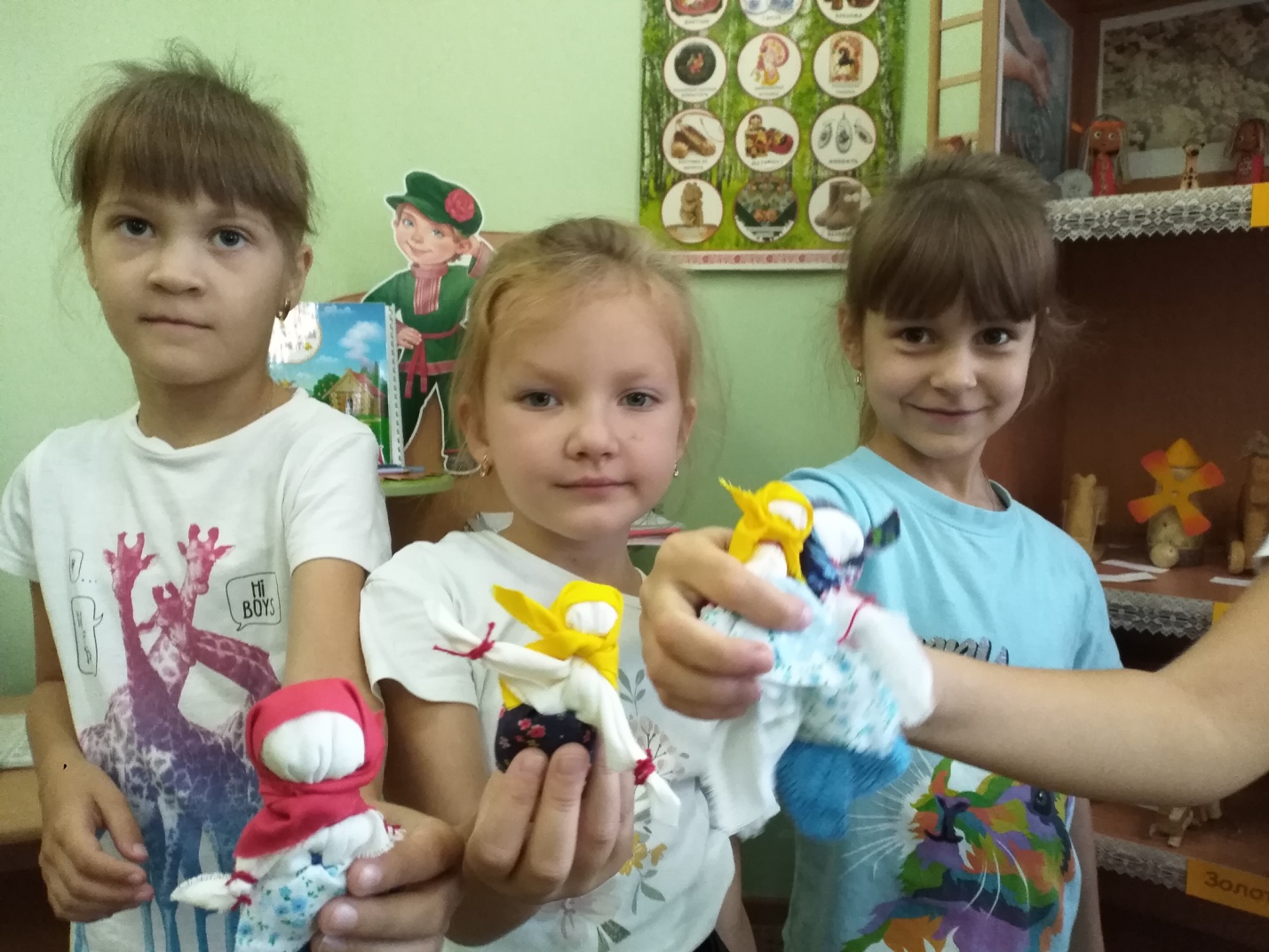 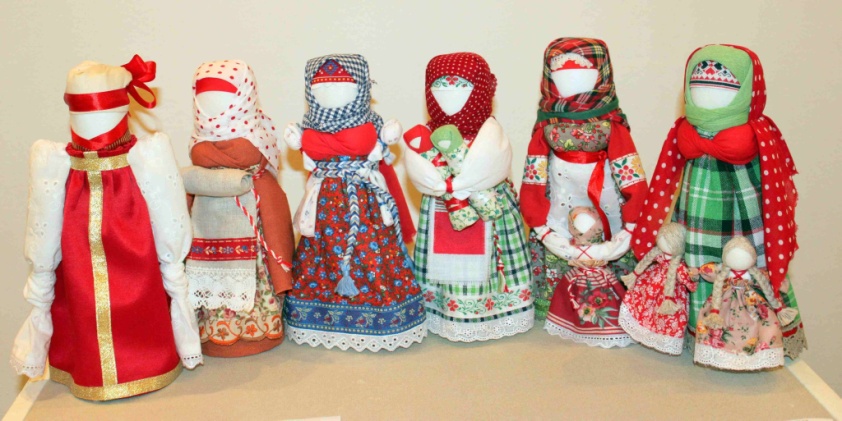 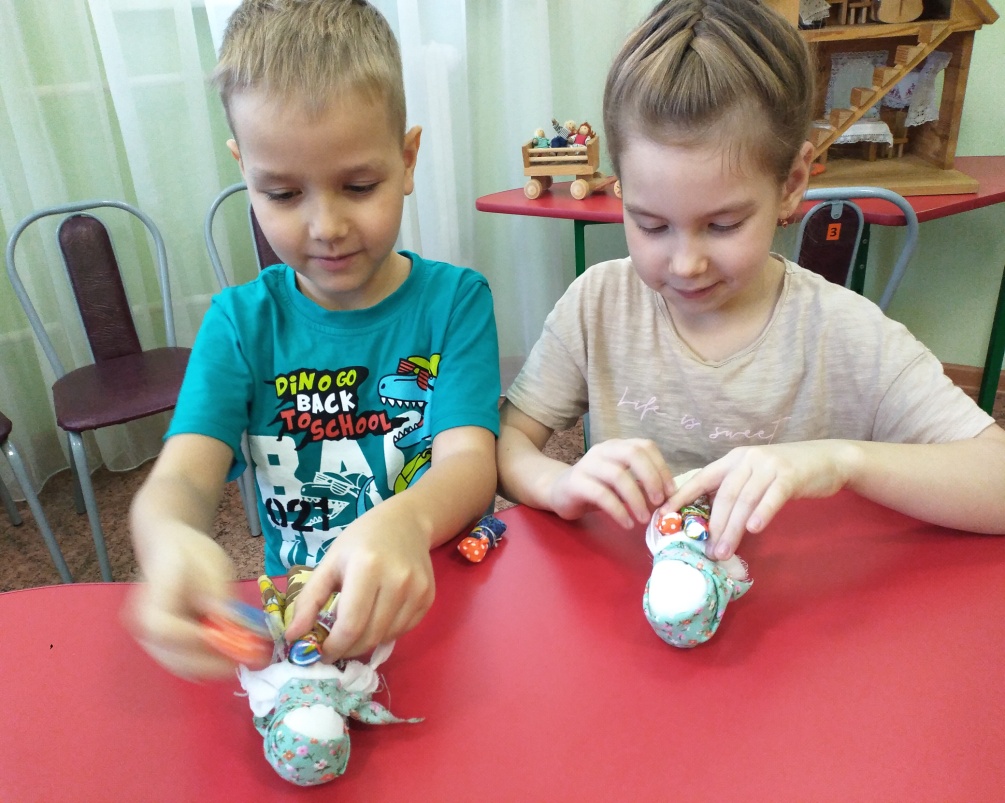 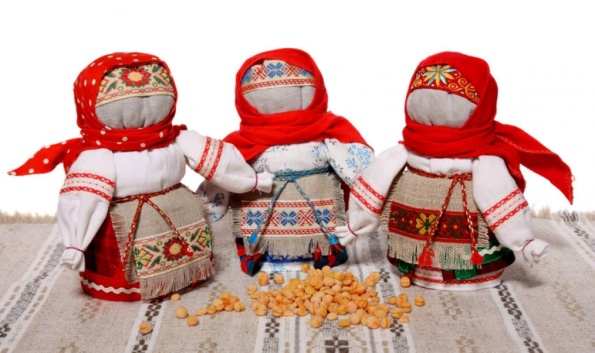 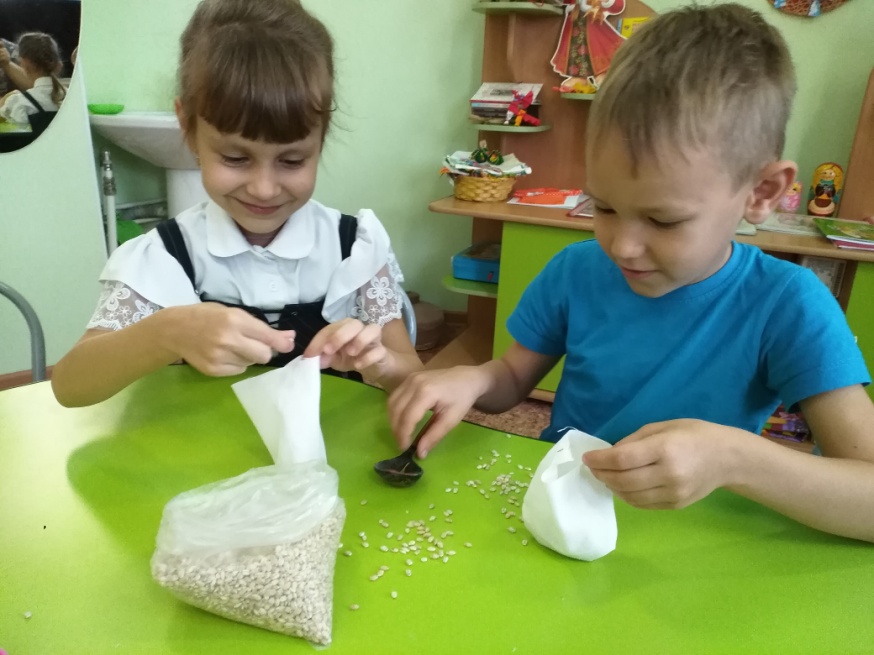 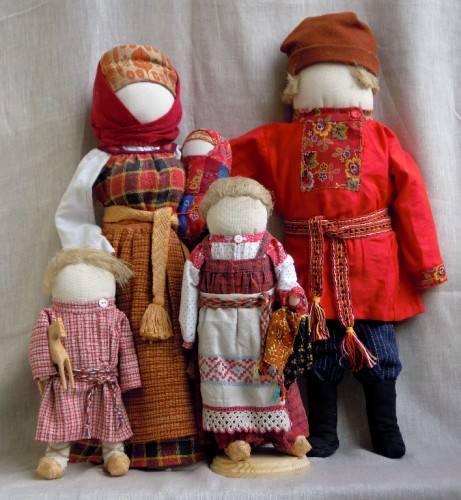 Мини - музей
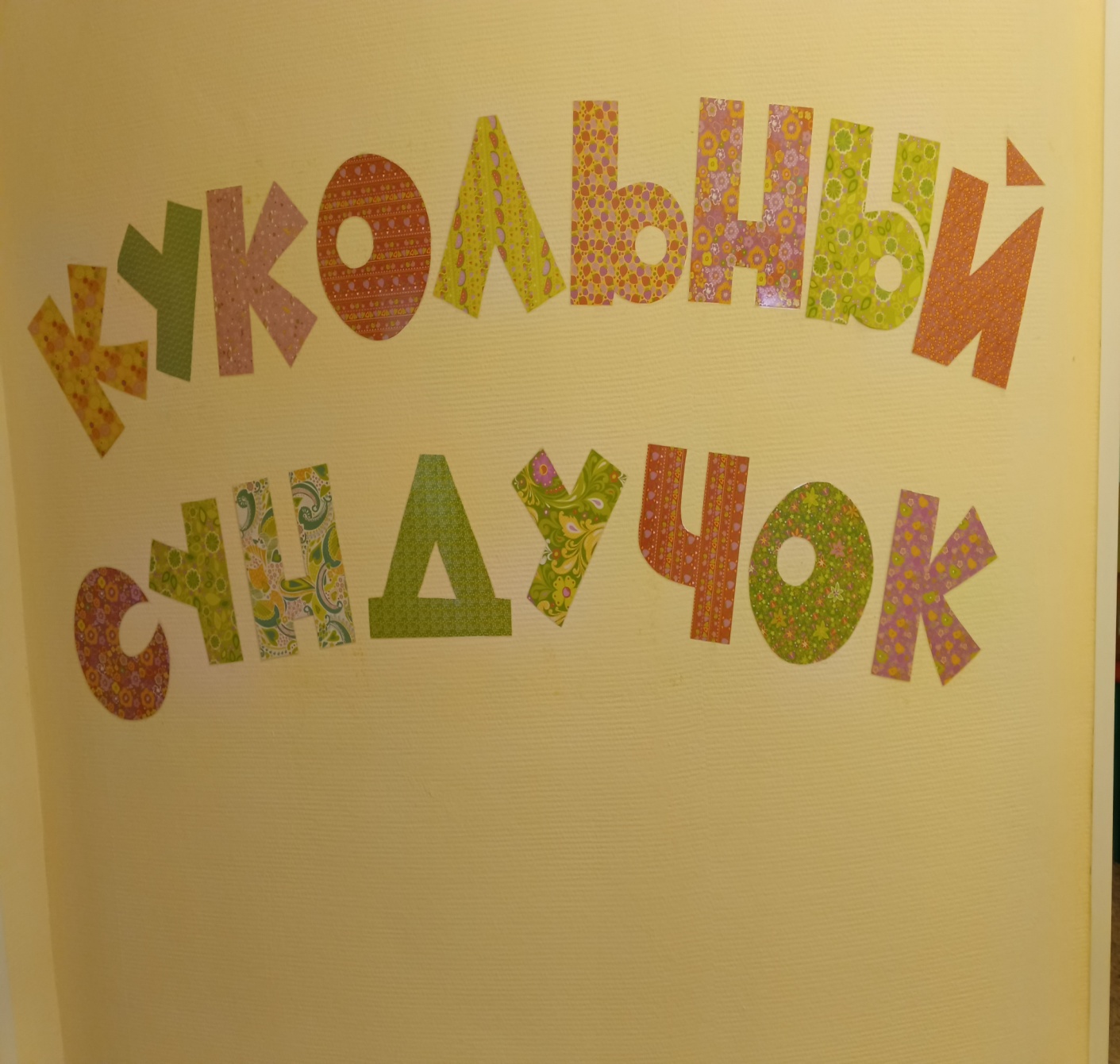 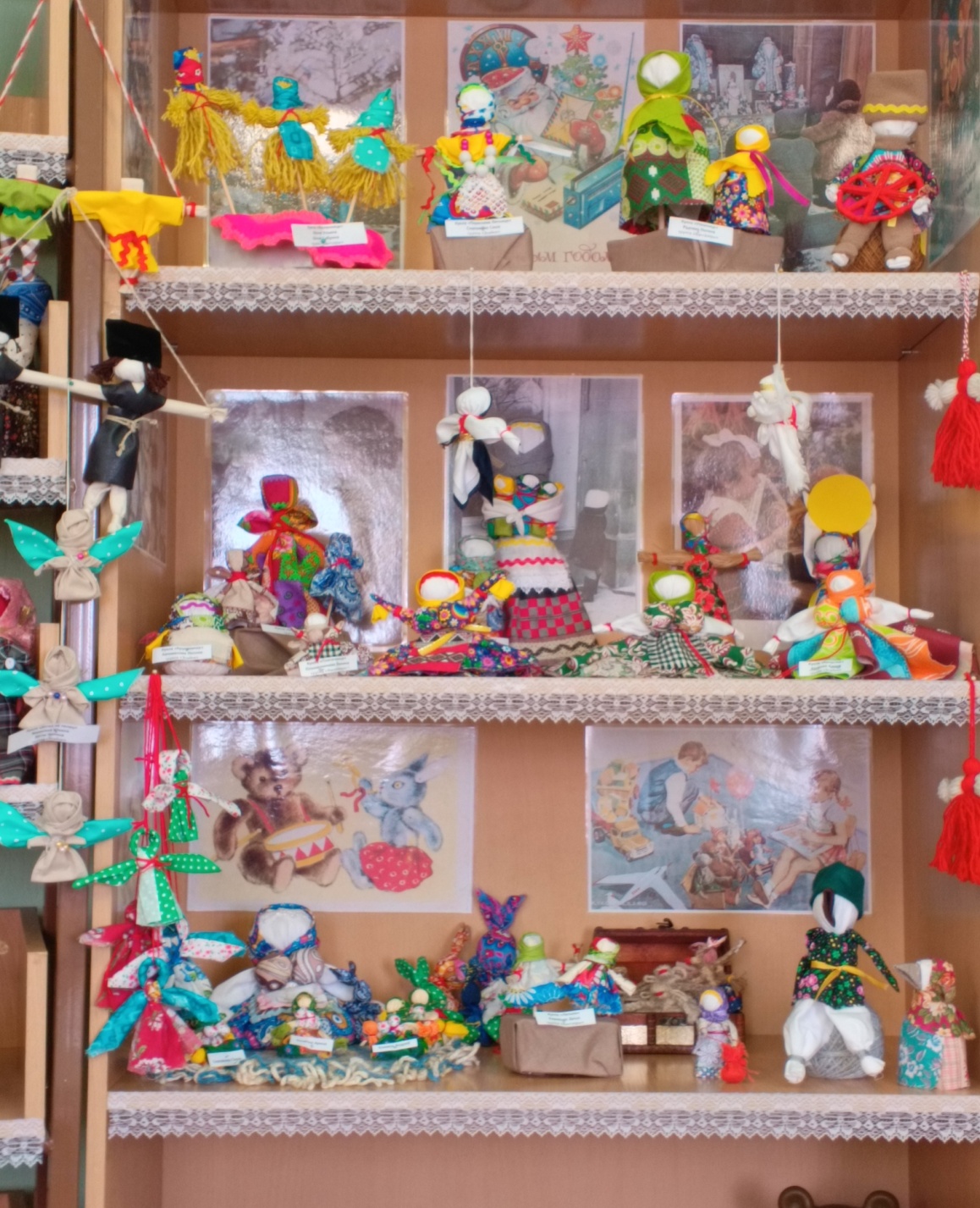 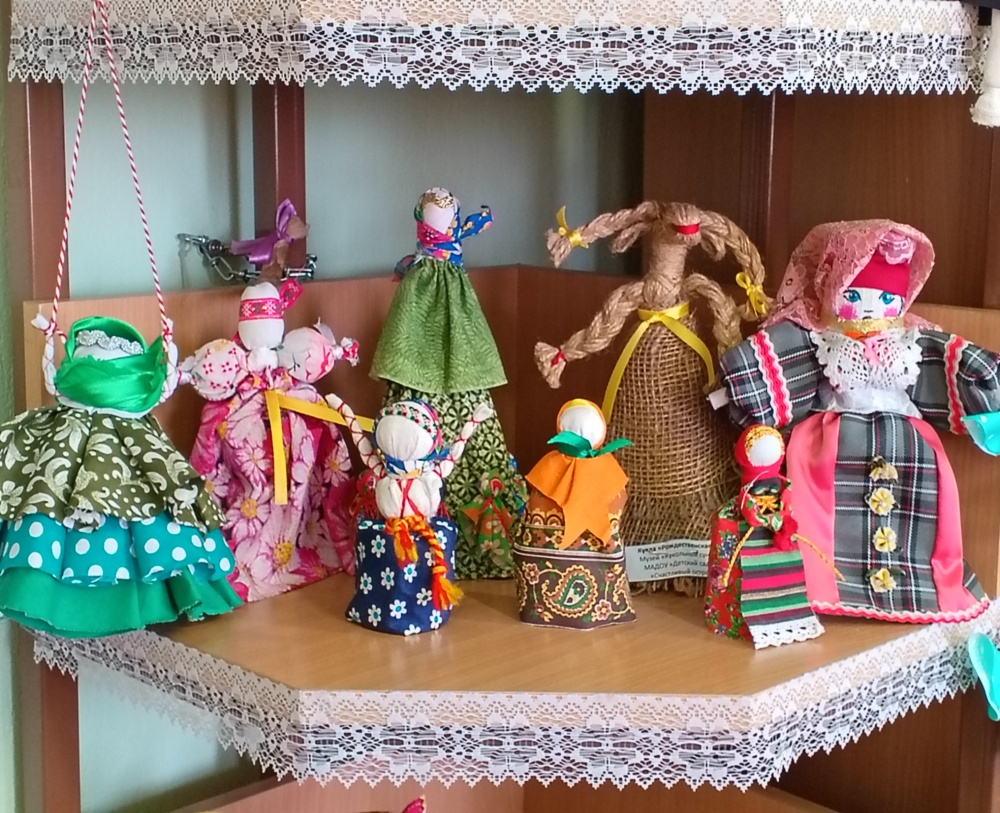 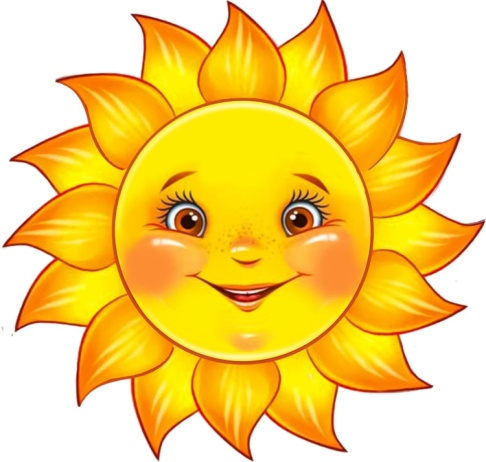 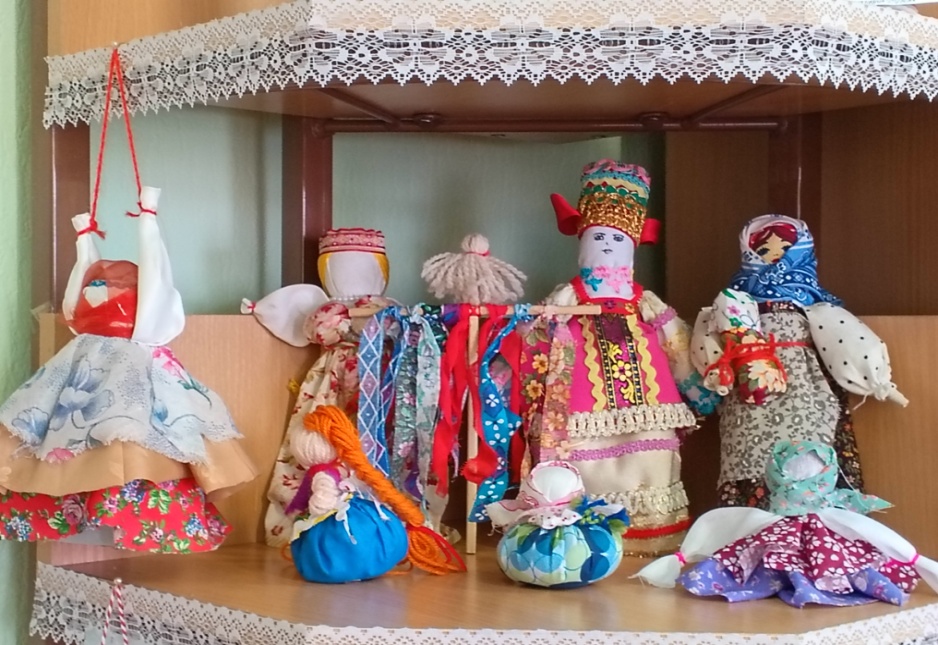 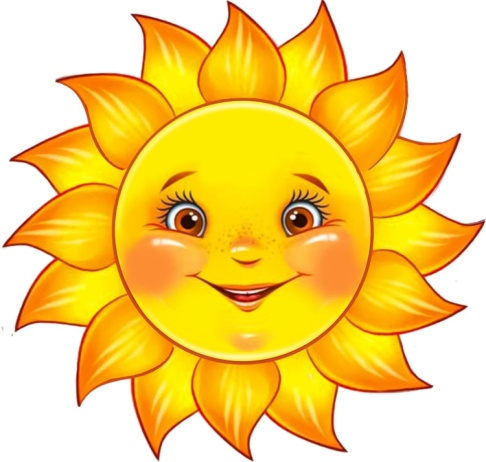 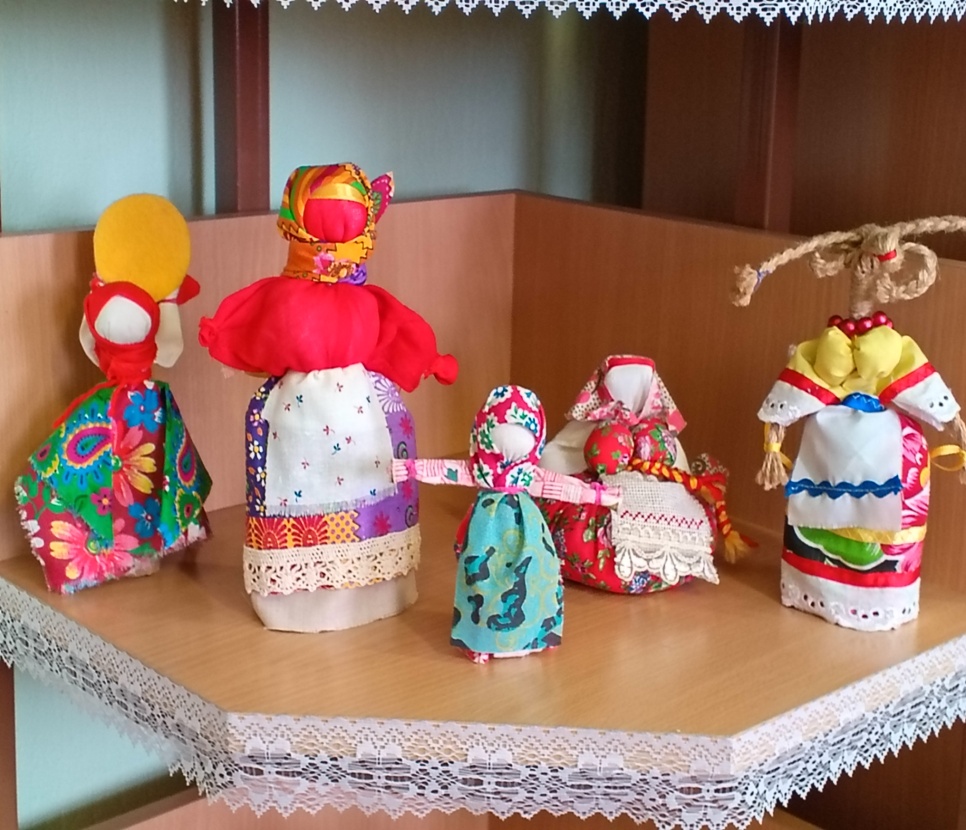 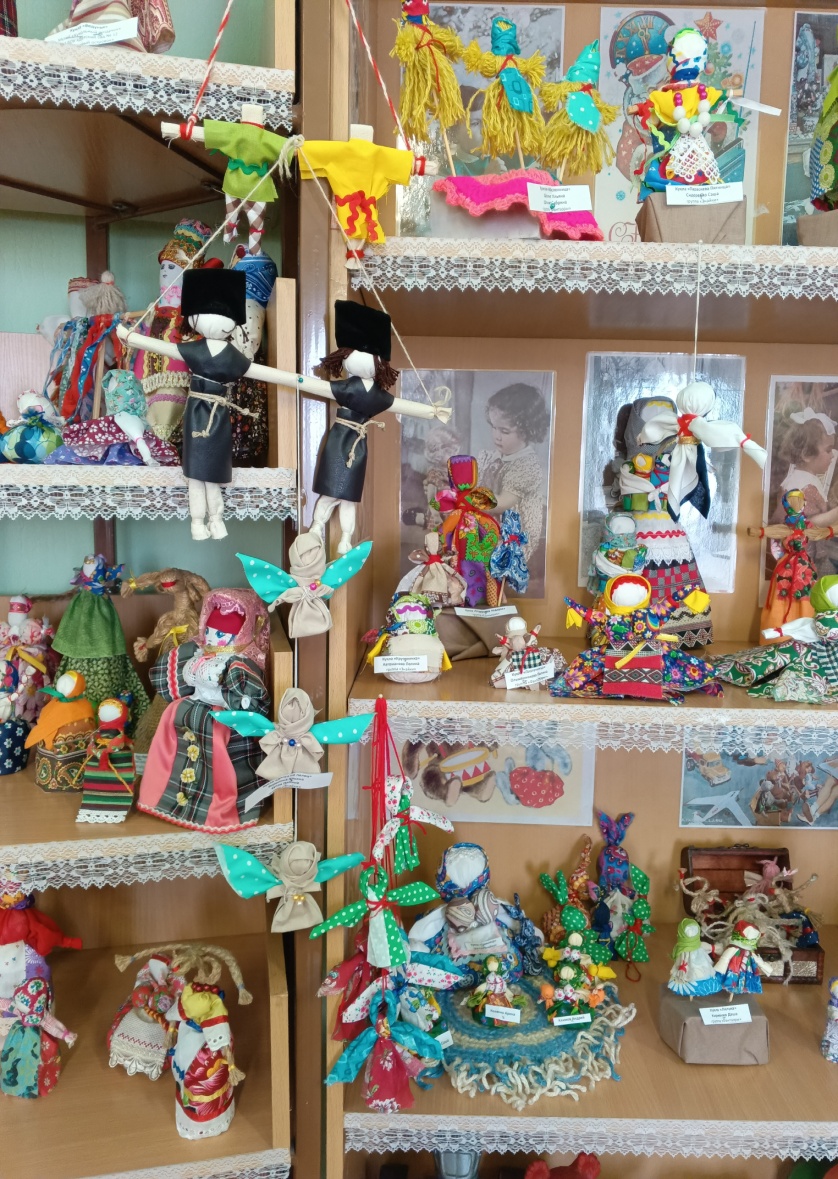 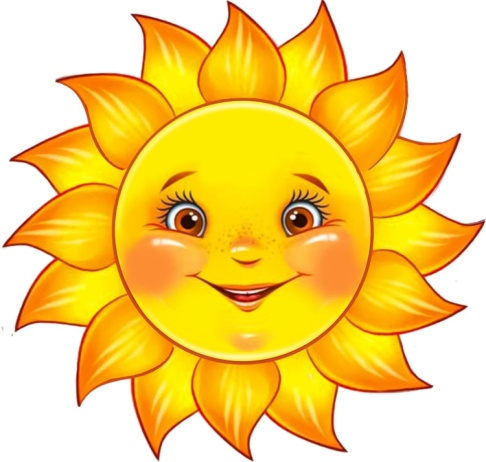 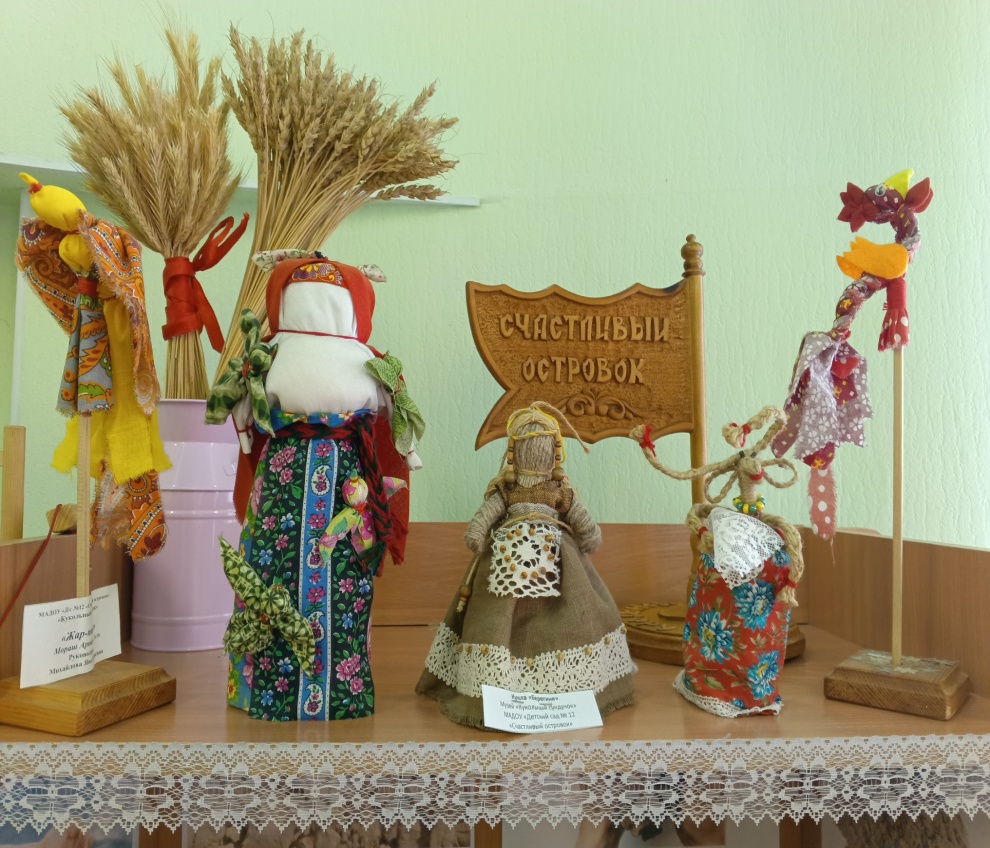 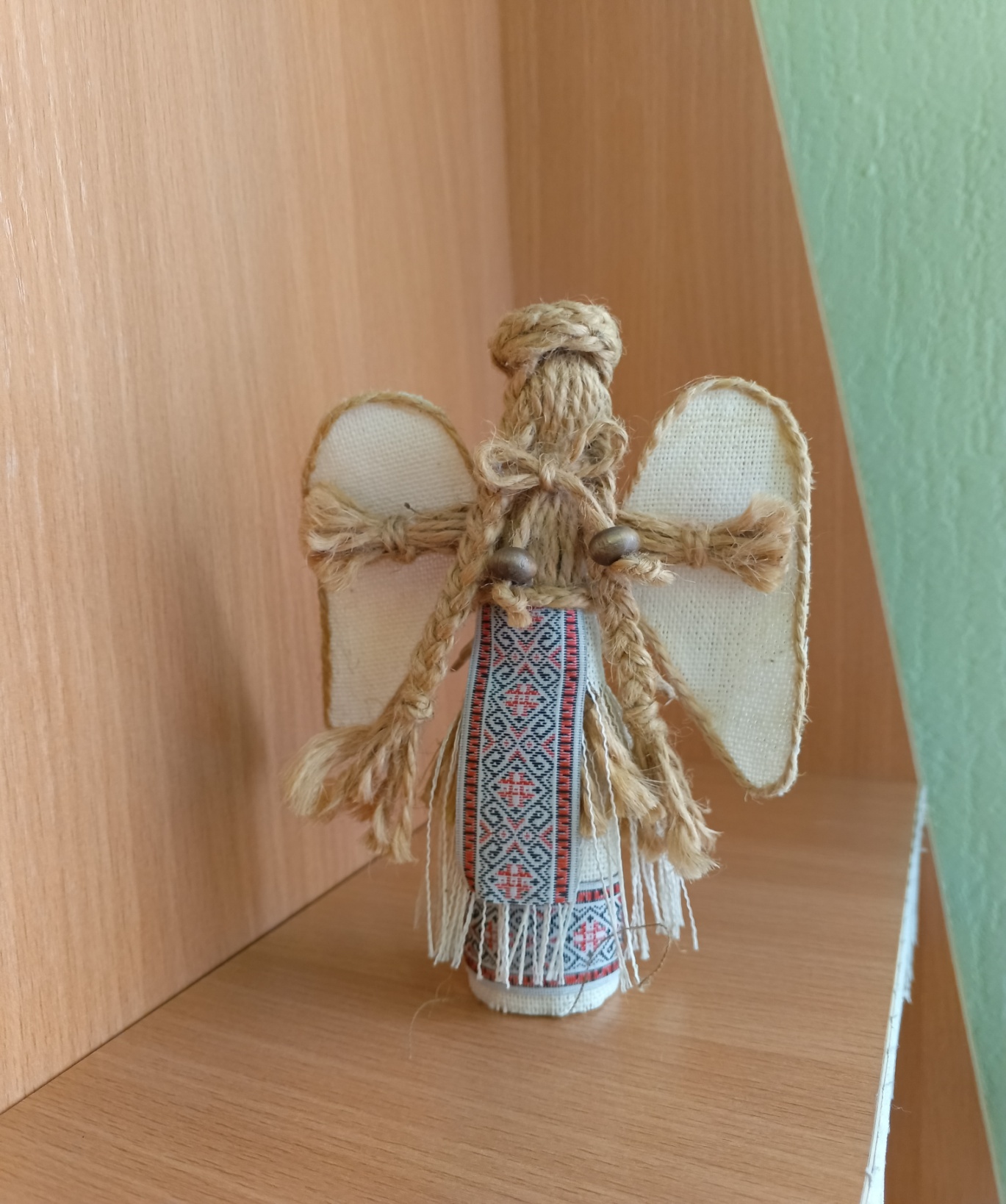 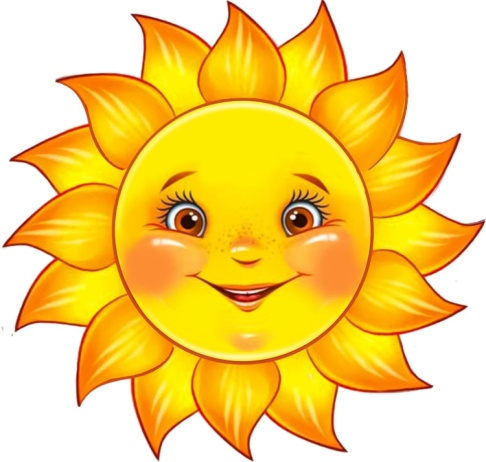 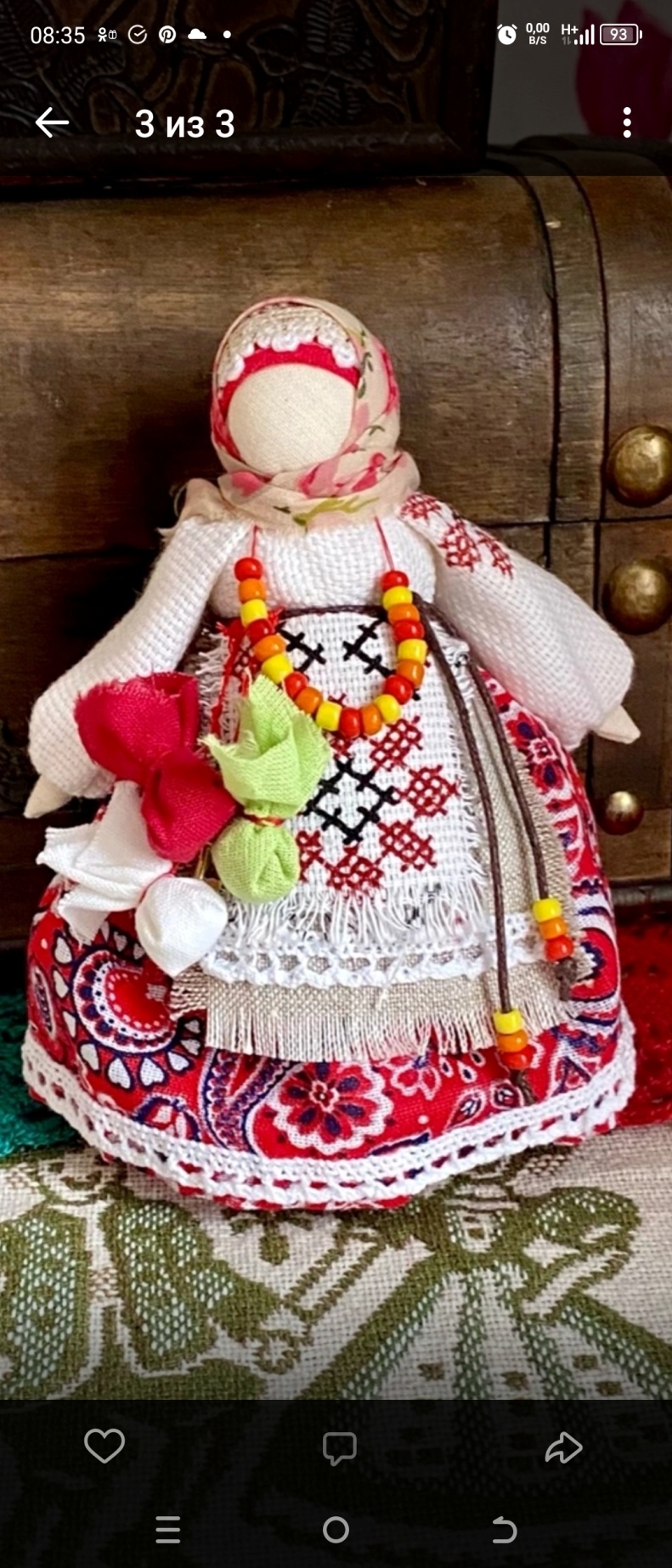 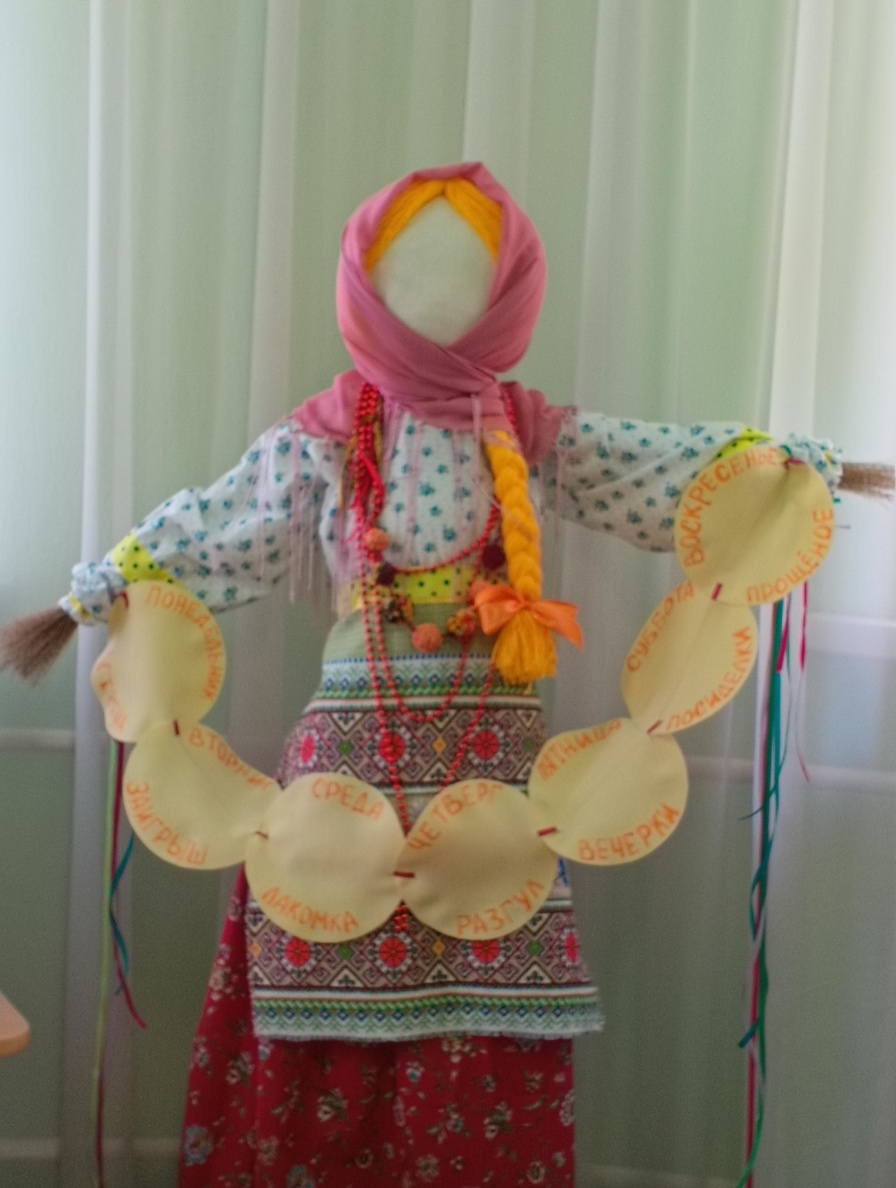 Мастер – класскукла добрых вестей Колокольчик
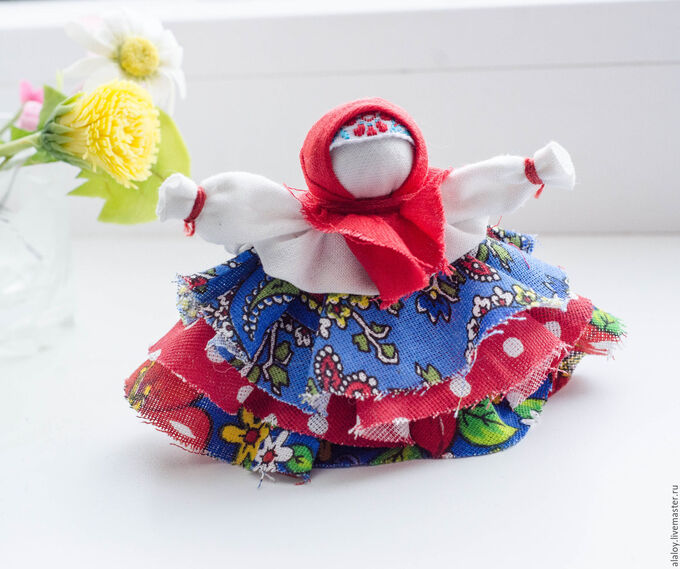 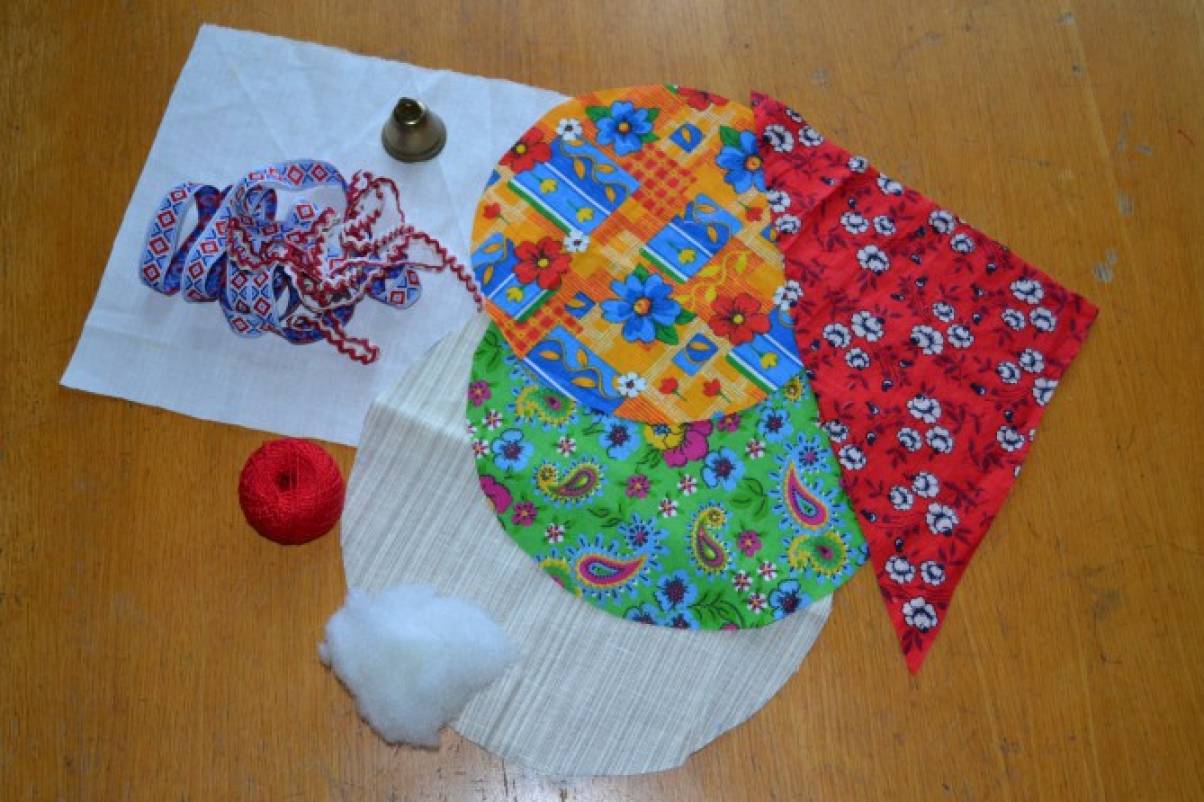 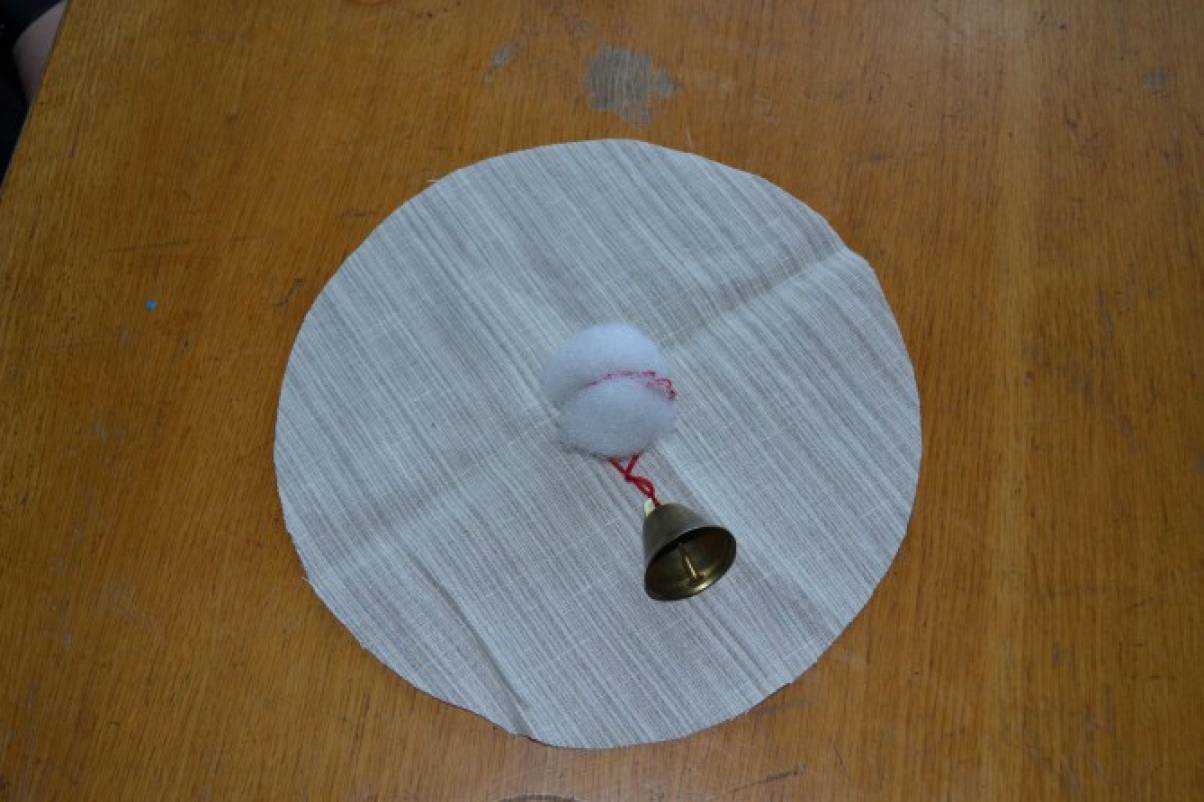 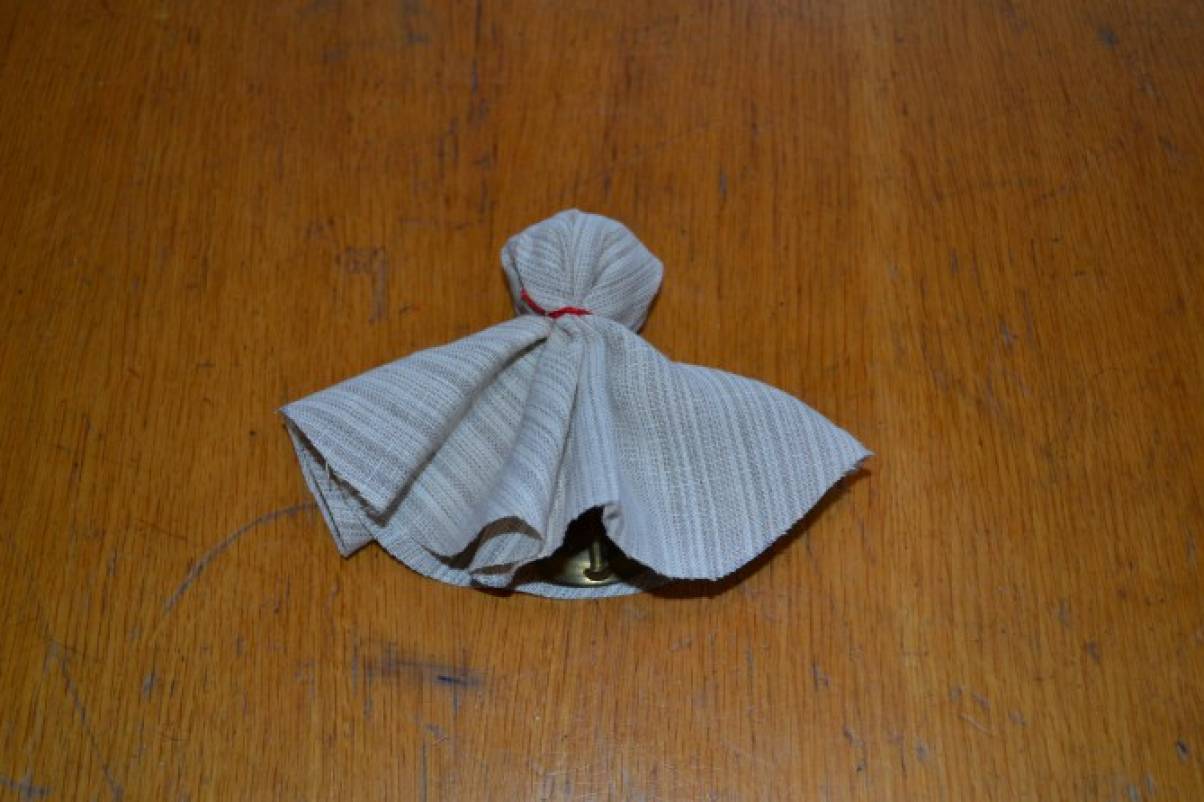 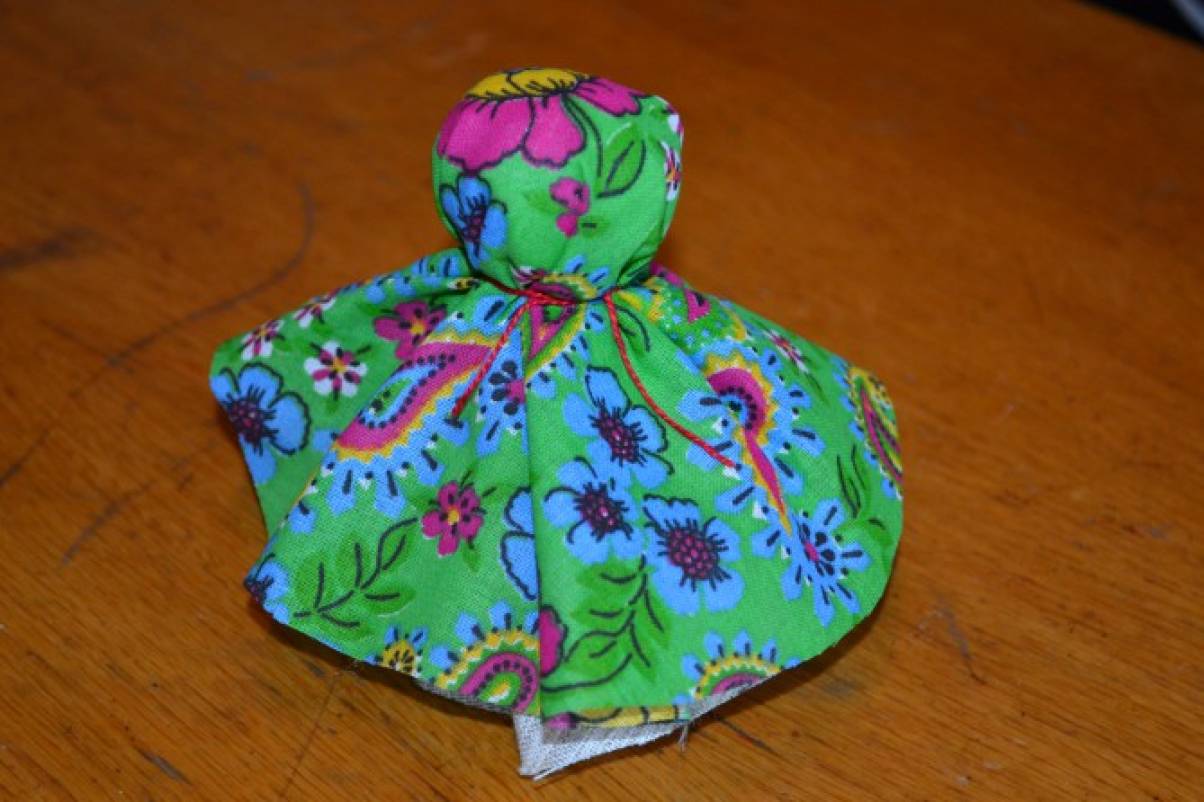 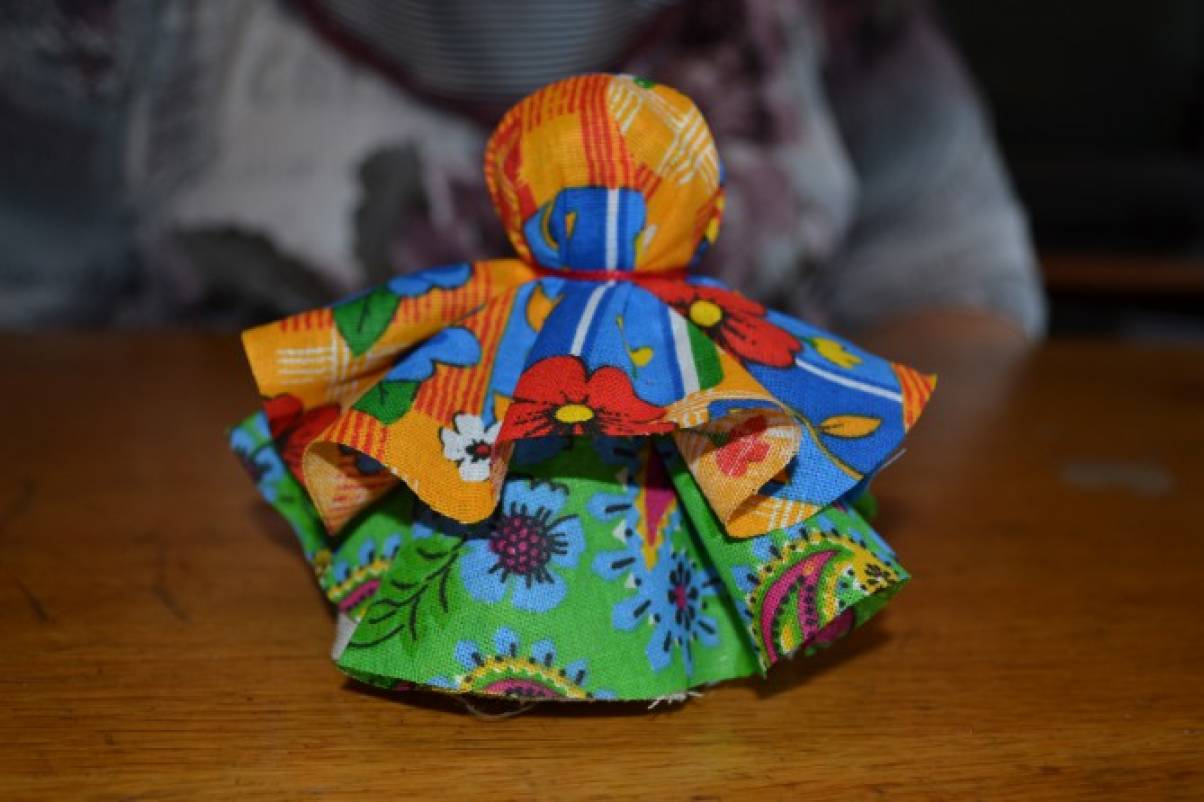 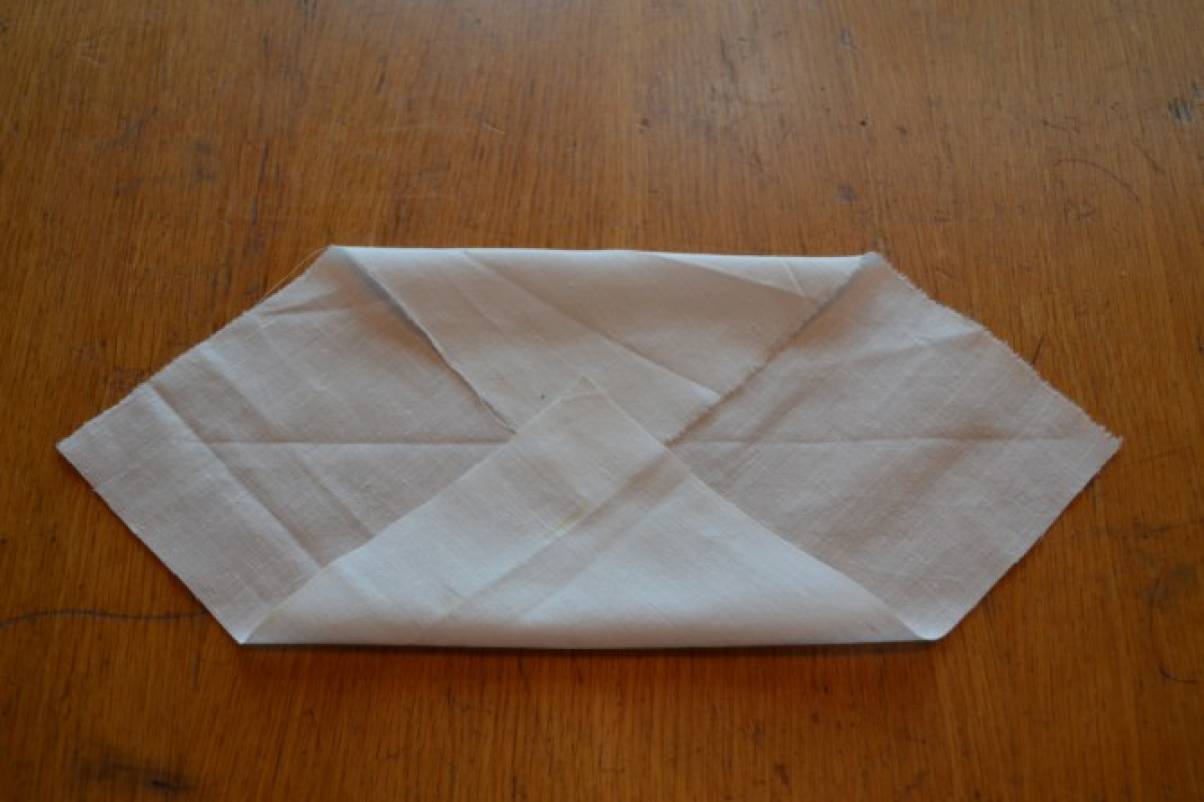 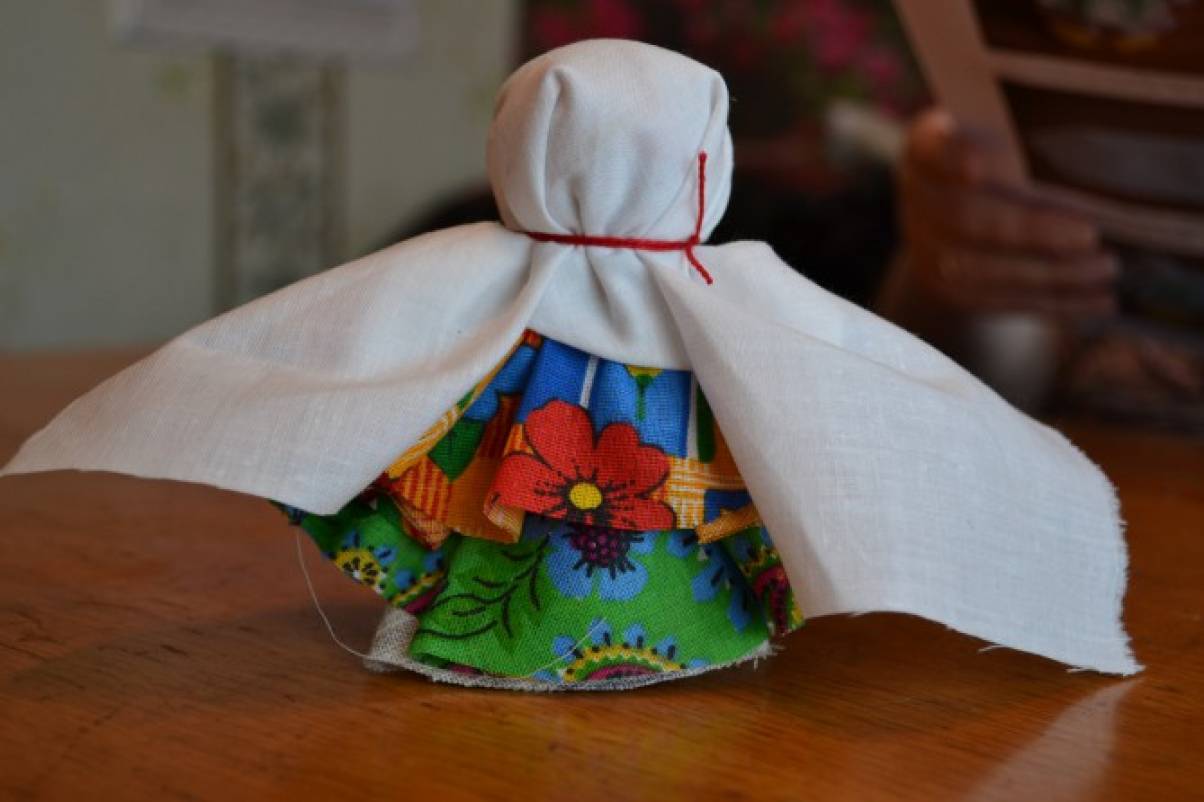 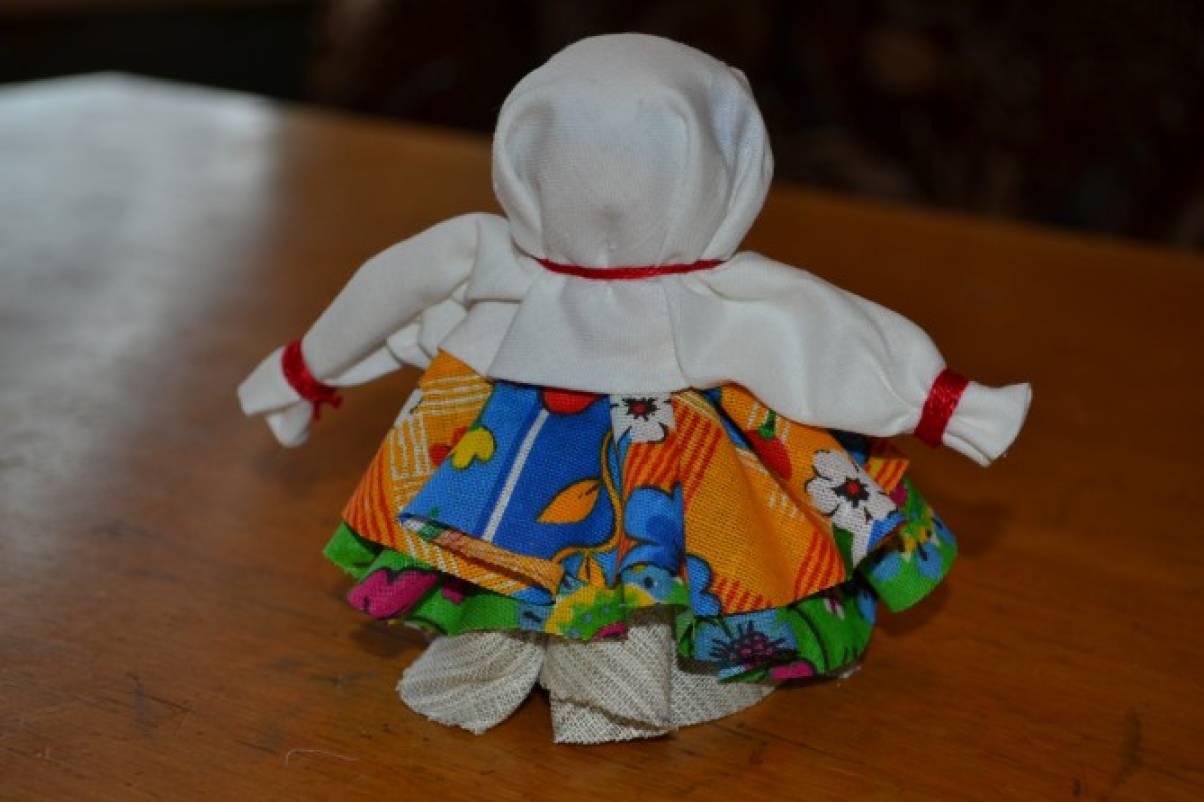 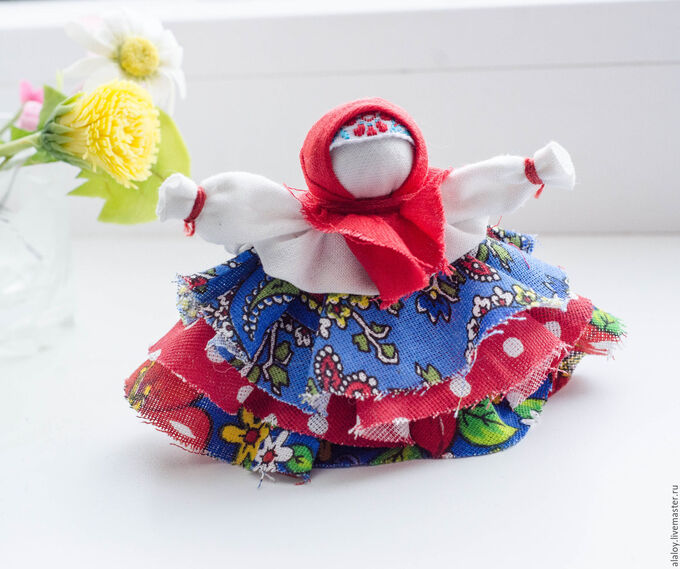 «Перед прошлым – склони голову, перед будущим – засучи рукава»…
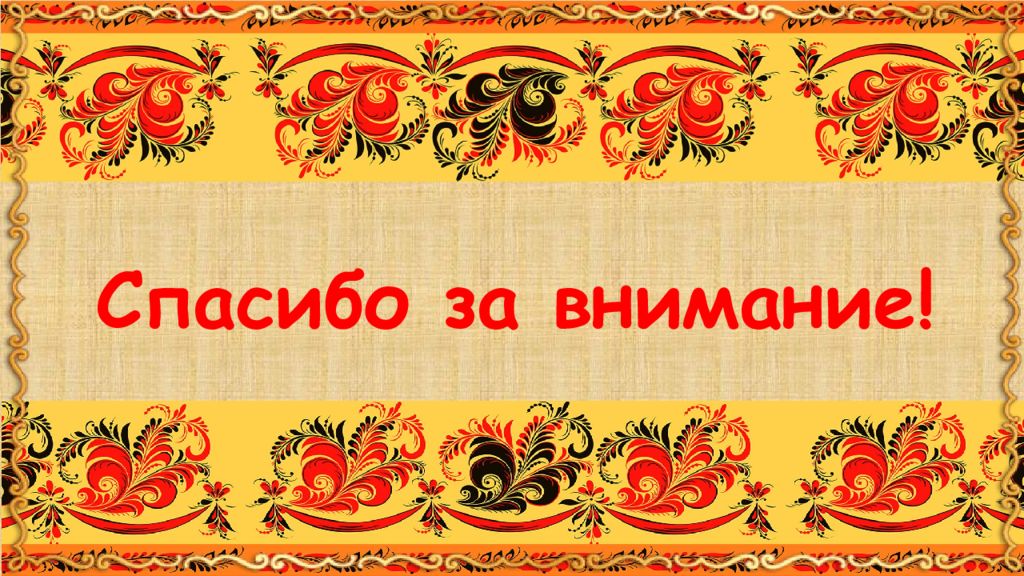